ЦЕННОСТНОЕ ПРЕДЛОЖЕНИЕ
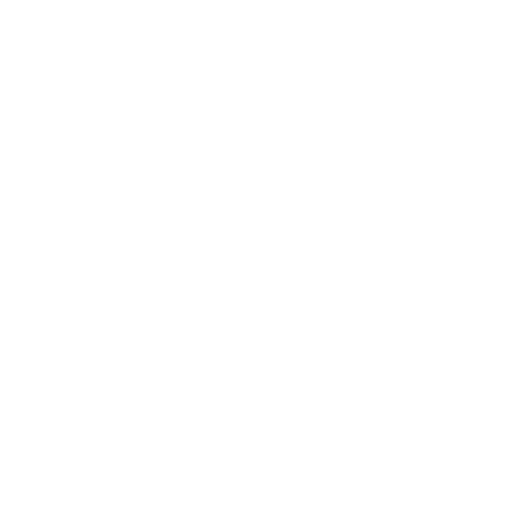 Мы, компания Лайнер 
помогаем Спортивным организациям и дорожникам 
в ситуации когда нужно нанести разметку 
решать проблему нанесения разметки 
с помощью технологии беспилотной мобильной платформы  
и получать прибыль
РЕКОМЕНДАЦИИ 
Сформулируйте ценностное продуктовое предложение для выбранного сегмента клиентов

Ответьте на вопросы:
В какой ситуации находятся наши клиенты?
Какие проблемы решают наши клиенты?
В чем конкретно заключается польза продукта для клиентов – экономия времени, денег, сил, снятие каких-то эмоциональных или социальных сложностей?